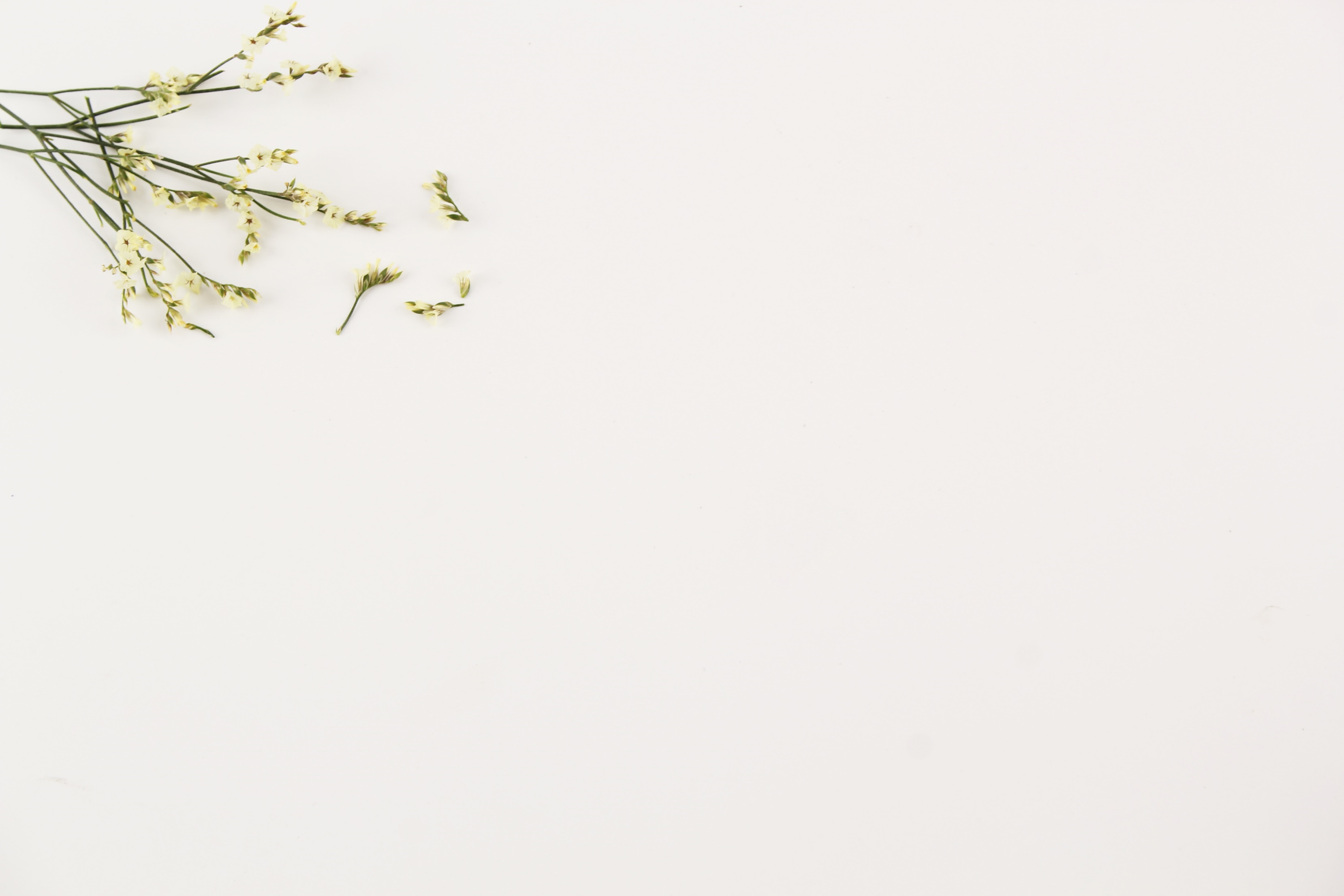 文艺简约汇报总结模板
THE PROFESSIONAL POWERPOINT TEMPLATE
[Speaker Notes: 更多模板请关注：https://haosc.taobao.com]
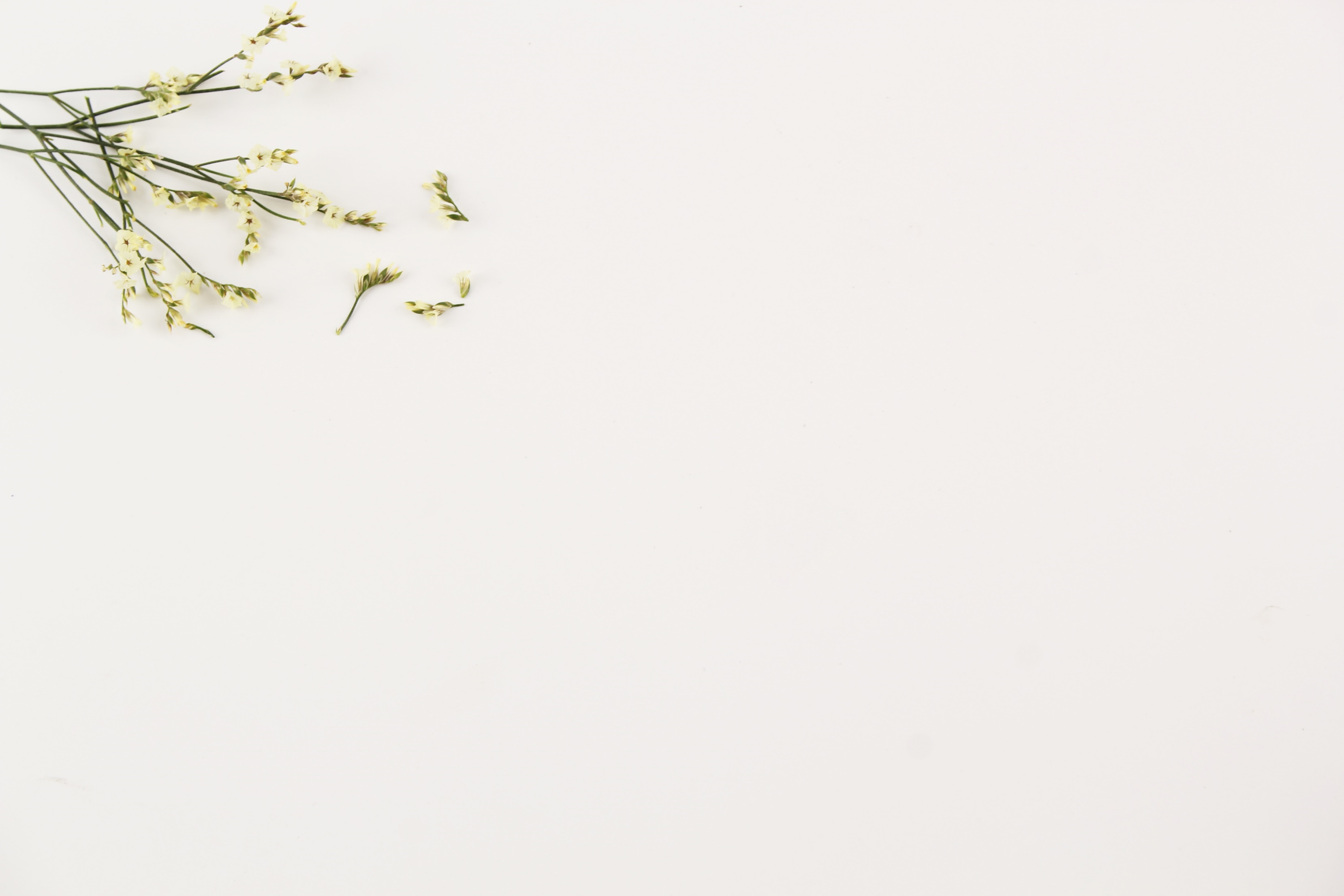 目 录
content
01
项目情况/Project summary
02
关于我们/About us
03
市场概况/Conduct market
04
产品前景/About our product
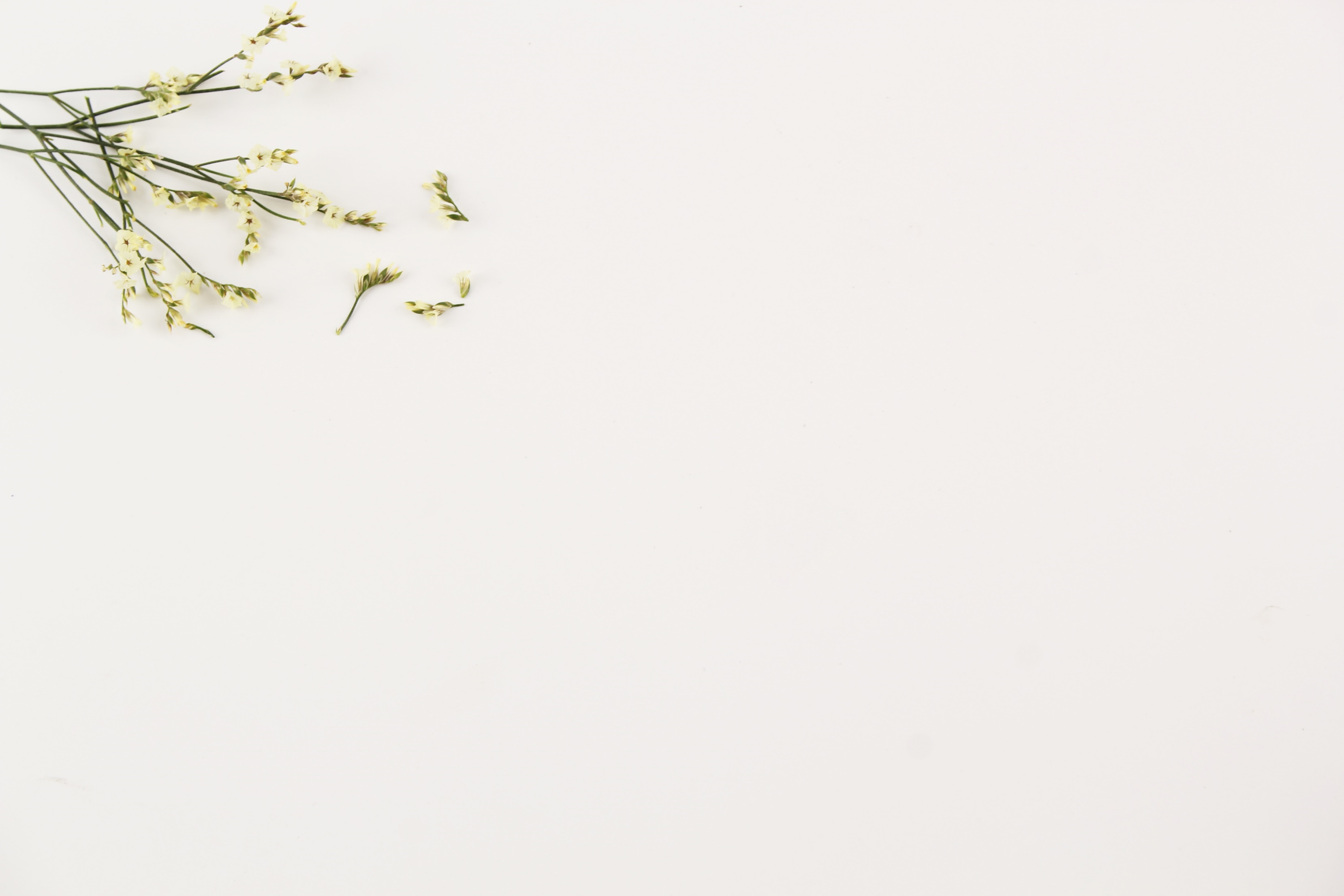 FIRRST 01
项目情况/Project summary
ACCORDING TO YOUR NEED TO DRAW THE TEXT BOX SIZE TO YOUR NEED TO DRAW THE TEXT BOX SIZE
点击添加标题
ADD HERE TO ADD TITLE
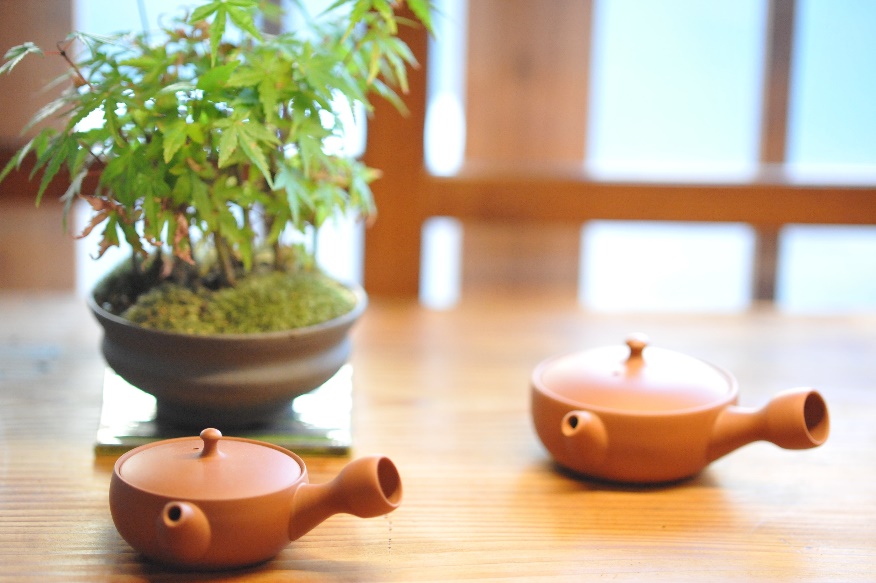 添加标题
单击此处编辑您要的内容，建议您在展示时采用微软雅黑字体，本模版所有图形线条及其相应素材均可自由编辑、改色、替换。
单击此处编辑您要的内容，建议您在展示时采用微软雅黑字体，本模版所有图形线条及其相应素材均可自由编辑、改色、替换。
点击添加标题
ADD HERE TO ADD TITLE
添加标题
单击添加标题
单击添加标题
单击添加标题
单击添加标题
作品中目录框架完整，您可以根据实际进行增添。
作品中目录框架完整，您可以根据实际进行增添。
作品中目录框架完整，您可以根据实际进行增添。
作品中目录框架完整，您可以根据实际进行增添。
点击添加标题
ADD HERE TO ADD TITLE
85%
73%
90%
78%
单击编辑标题
单击编辑标题
单击编辑标题
单击编辑标题
单击此处可编辑内容，根据您的需要自由拉伸文本框大小
单击此处可编辑内容，根据您的需要自由拉伸文本框大小
单击此处可编辑内容，根据您的需要自由拉伸文本框大小
单击此处可编辑内容，根据您的需要自由拉伸文本框大小
点击添加标题
ADD HERE TO ADD TITLE
主要内容二
本模板的所有素材和逻辑图表，均可自由编辑替换和移动。
单击添加标题
本模板的所有素材和逻辑图表，均可自由编辑替换和移动。
主要内容一
本模板的所有素材和逻辑图表，均可自由编辑替换和移动。
主要内容三
本模板的所有素材和逻辑图表，均可自由编辑替换和移动。
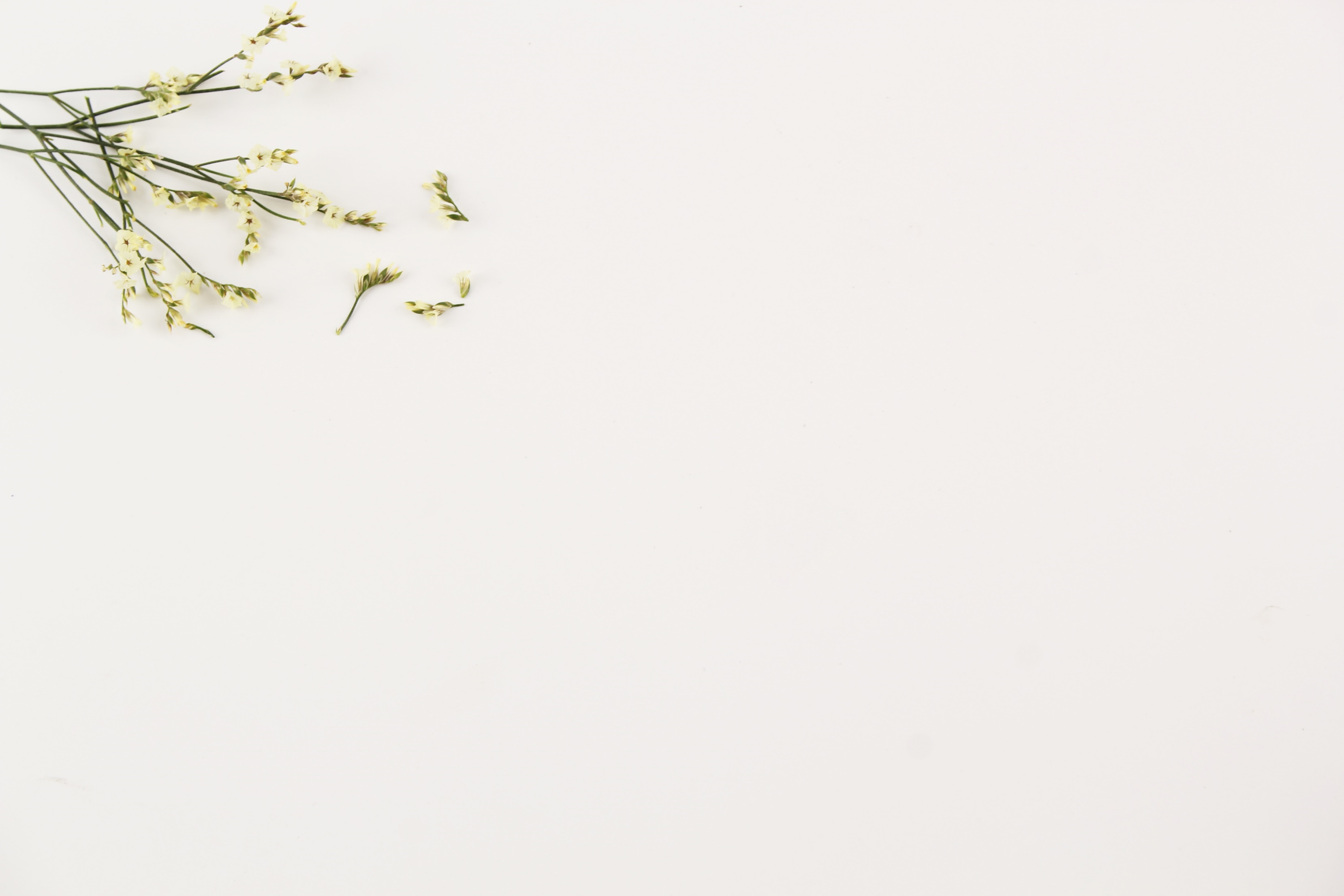 FIRRST 02
关于我们/About us
ACCORDING TO YOUR NEED TO DRAW THE TEXT BOX SIZE TO YOUR NEED TO DRAW THE TEXT BOX SIZE
点击添加标题
ADD HERE TO ADD TITLE
输入文字
输入文字
在此输入您的描述内容，在此输入您的描述内容在此输入您的描述内容，在此输入您的描述内容
在此输入您的描述内容，在此输入您的描述内容在此输入您的描述内容，在此输入您的描述内容
输入文字
在此输入您的描述内容，在此输入您的描述内容在此输入您的描述内容，在此输入您的描述内容
输入文字
在此输入您的描述内容，在此输入您的描述内容在此输入您的描述内容，在此输入您的描述内容
点击添加标题
ADD HERE TO ADD TITLE
输入文字
单击此处添加您的编辑文字标题，您的团队名称您的公司名称单击此处添加您
输入文字
单击此处添加您的编辑文字标题，您的团队名称您的公司名称单击此处添加您
输入文字
单击此处添加您的编辑文字标题，您的团队名称您的公司名称单击此处添加您
输入文字
单击此处添加您的编辑文字标题，您的团队名称您的公司名称单击此处添加您
输入文字
单击此处添加您的编辑文字标题，您的团队名称您的公司名称单击此处添加您
点击添加标题
ADD HERE TO ADD TITLE
步骤一
步骤二
步骤三
步骤四
单击此处添加您的文字内容。本模板的所有素材和逻辑图表，均可自由编辑替换和移动。作品中目录框架完整，您可以根据实际进行增添。
思路一
思路二
单击此处添加您的文字内容。本模板的所有素材和逻辑图表，均可自由编辑替换和移动。
单击此处添加您的文字内容。本模板的所有素材和逻辑图表，均可自由编辑替换和移动。
点击添加标题
ADD HERE TO ADD TITLE
01
02
03
04
编辑标题致力于专业PPT模板的发布，课件及汇报PPT的美化
编辑标题致力于专业PPT模板的发布，课件及汇报PPT的美化
编辑标题致力于专业PPT模板的发布，课件及汇报PPT的美化
编辑标题致力于专业PPT模板的发布，课件及汇报PPT的美化
单击输入关键词
单击输入关键词
单击输入关键词
单击输入关键词
点击添加标题
ADD HERE TO ADD TITLE
文字内容
单击此处添加您的编辑文字标题您的团队名称您的公司名称单击此处添加您的编辑文字
60%
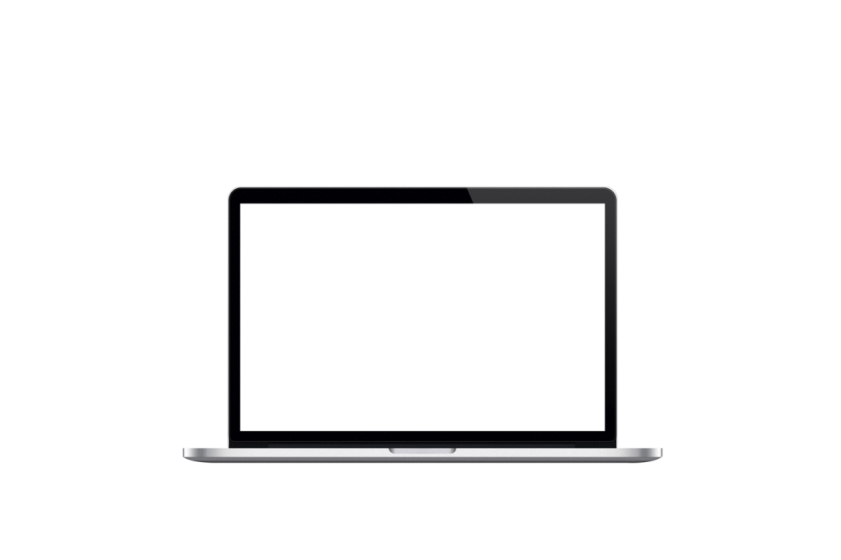 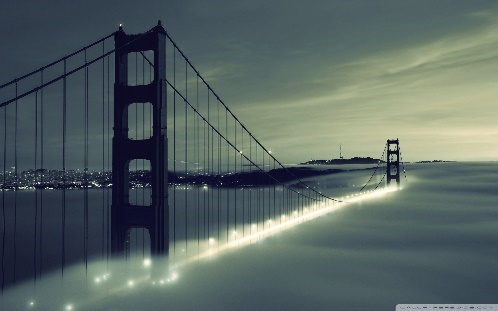 文字内容
单击此处添加您的编辑文字标题您的团队名称您的公司名称单击此处添加您的编辑文字
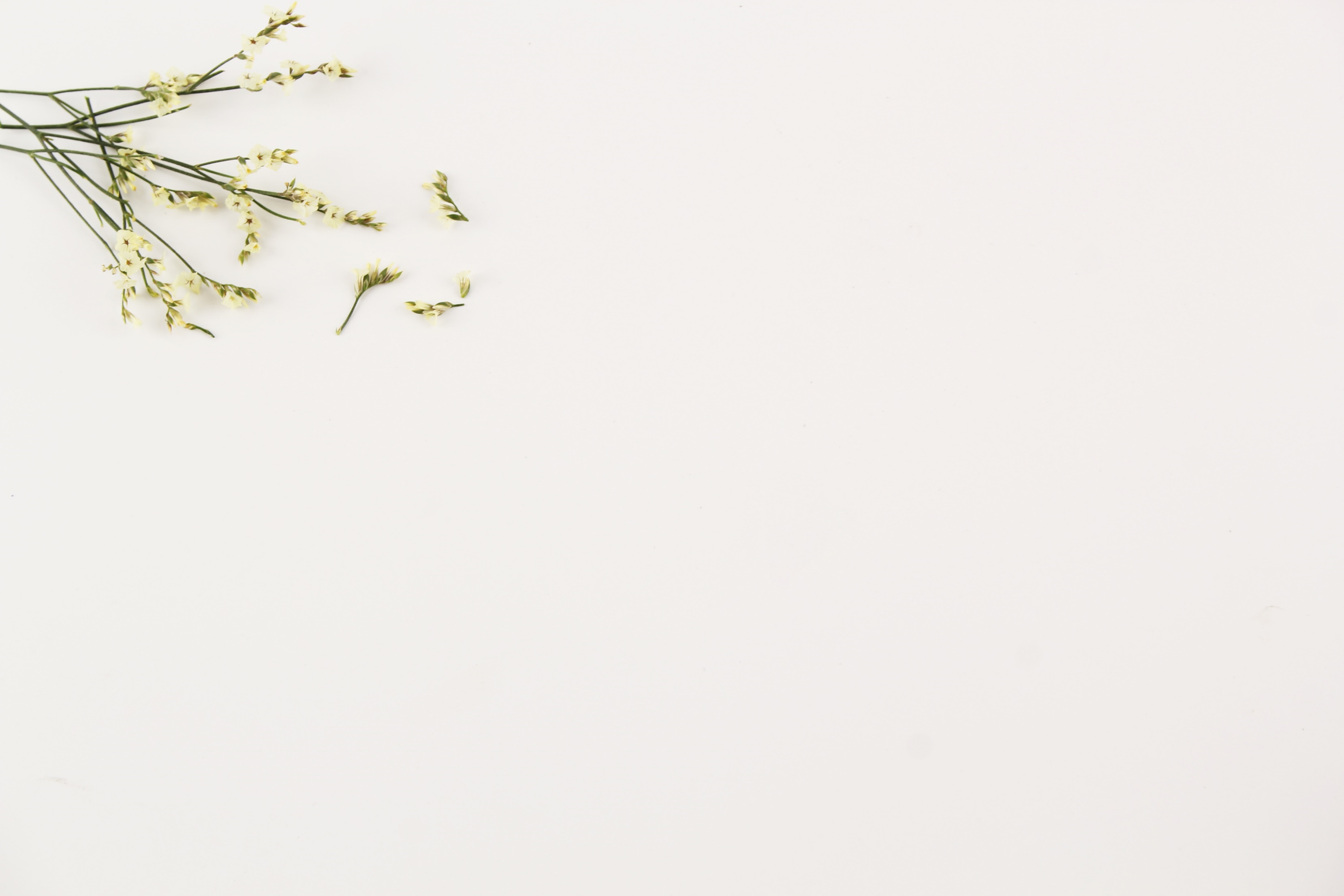 FIRRST 03
市场概况/Conduct market
ACCORDING TO YOUR NEED TO DRAW THE TEXT BOX SIZE TO YOUR NEED TO DRAW THE TEXT BOX SIZE
点击添加标题
ADD HERE TO ADD TITLE
单击添加标题
单击添加标题
作品中目录框架完整，您可以根据实际进行增添。
作品中目录框架完整，您可以根据实际进行增添。
单击添加标题
单击添加标题
单击添加标题
作品中目录框架完整，您可以根据实际进行增添。
作品中目录框架完整，您可以根据实际进行增添。
作品中目录框架完整，您可以根据实际进行增添。
点击添加标题
ADD HERE TO ADD TITLE
结论一
70%
单击此处添加您的文字内容。
结论二
90%
单击此处添加您的文字内容。
结论三
60%
单击此处添加您的文字内容。
结论四
80%
单击此处添加您的文字内容。
点击添加标题
ADD HERE TO ADD TITLE
单击添加标题
单击添加标题
本模板的所有素材和逻辑图表，均可自由编辑替换和移动。
本模板的所有素材和逻辑图表，均可自由编辑替换和移动。
单击添加标题
本模板的所有素材和逻辑图表，均可自由编辑替换和移动。
单击添加标题
01
本模板的所有素材和逻辑图表，均可自由编辑替换和移动。
单击添加标题
02
04
单击添加标题
单击添加标题
03
05
单击添加标题
单击添加标题
点击添加标题
ADD HERE TO ADD TITLE
企业发展历程
单击此处添加您的文字内容。
2014
2015
2017
2016
2013
单击此处添加您的文字内容。
单击此处添加您的文字内容。
单击此处添加您的文字内容。
单击此处添加您的文字内容。
单击此处添加您的文字内容。
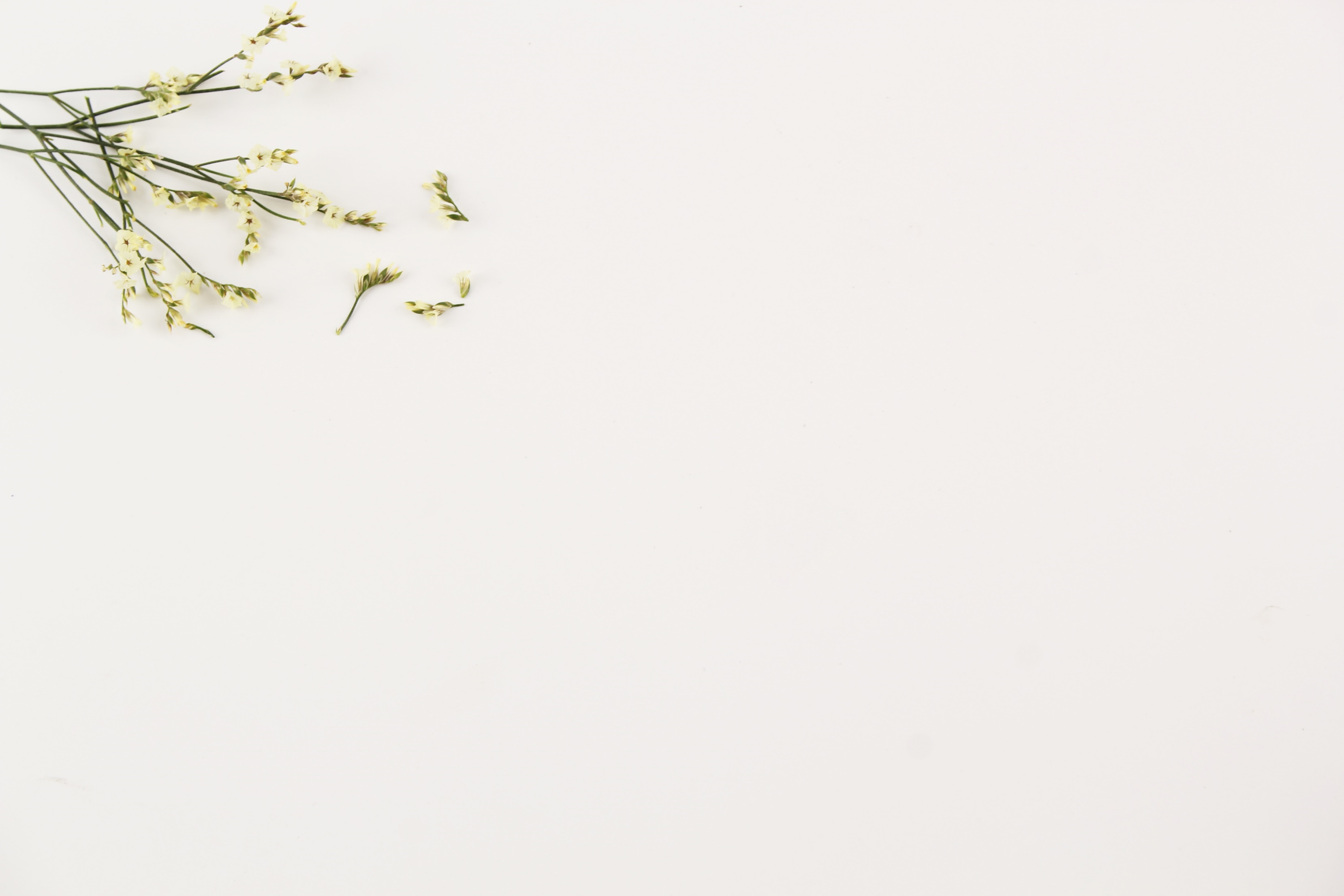 FIRRST 04
产品前景/About our product
ACCORDING TO YOUR NEED TO DRAW THE TEXT BOX SIZE TO YOUR NEED TO DRAW THE TEXT BOX SIZE
点击添加标题
ADD HERE TO ADD TITLE
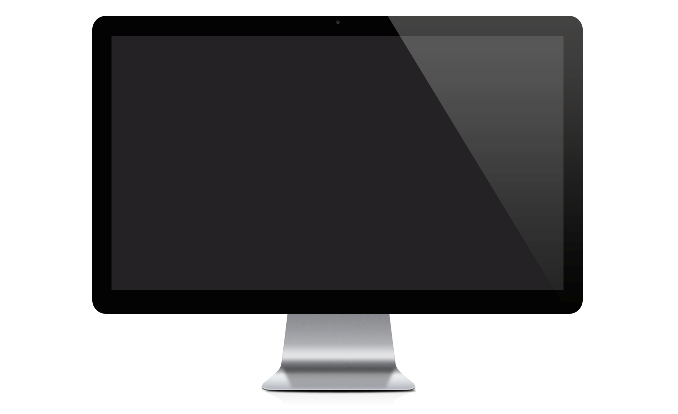 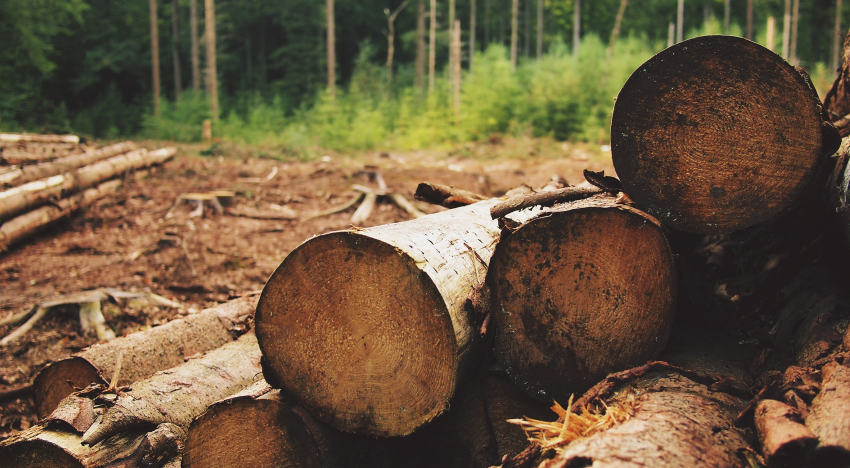 单击此处添加您的文字内容。
单击此处添加您的文字内容。
单击此处添加您的文字内容。
单击此处添加您的文字内容。
单击此处添加您的文字内容。
单击此处添加您的文字内容。
添加标题
本模板的所有素材和逻辑图表，均可自由编辑替换和移动。作品中目录框架完整，您可以根据实际进行增添。
点击添加标题
ADD HERE TO ADD TITLE
单击此处添加您的文字内容。本模板的所有素材和逻辑图表，均可自由编辑替换和移动。
单击添加标题
单击此处添加您的文字内容。本模板的所有素材和逻辑图表，均可自由编辑替换和移动。
单击添加标题
单击此处添加您的文字内容。本模板的所有素材和逻辑图表，均可自由编辑替换和移动。
单击添加标题
单击此处添加您的文字内容。本模板的所有素材和逻辑图表，均可自由编辑替换和移动。
单击添加标题
点击添加标题
ADD HERE TO ADD TITLE
01
02
03
04
关键词
关键词
关键词
关键词
单击此处可编辑内容，根据您的需要自由拉伸文本框大小
单击此处可编辑内容，根据您的需要自由拉伸文本框大小
单击此处可编辑内容，根据您的需要自由拉伸文本框大小
单击此处可编辑内容，根据您的需要自由拉伸文本框大小
S
W
输入文本
输入文本
单击此处输入文本，单击此处输入文本，单击此处输入文本，单击此处输入文本，单击此处输入文本
单击此处输入文本，单击此处输入文本，单击此处输入文本，单击此处输入文本，单击此处输入文本
O
T
输入文本
单击此处输入文本，单击此处输入文本，单击此处输入文本，单击此处输入文本，单击此处输入文本
输入文本
单击此处输入文本，单击此处输入文本，单击此处输入文本，单击此处输入文本，单击此处输入文本
点击添加标题
ADD HERE TO ADD TITLE
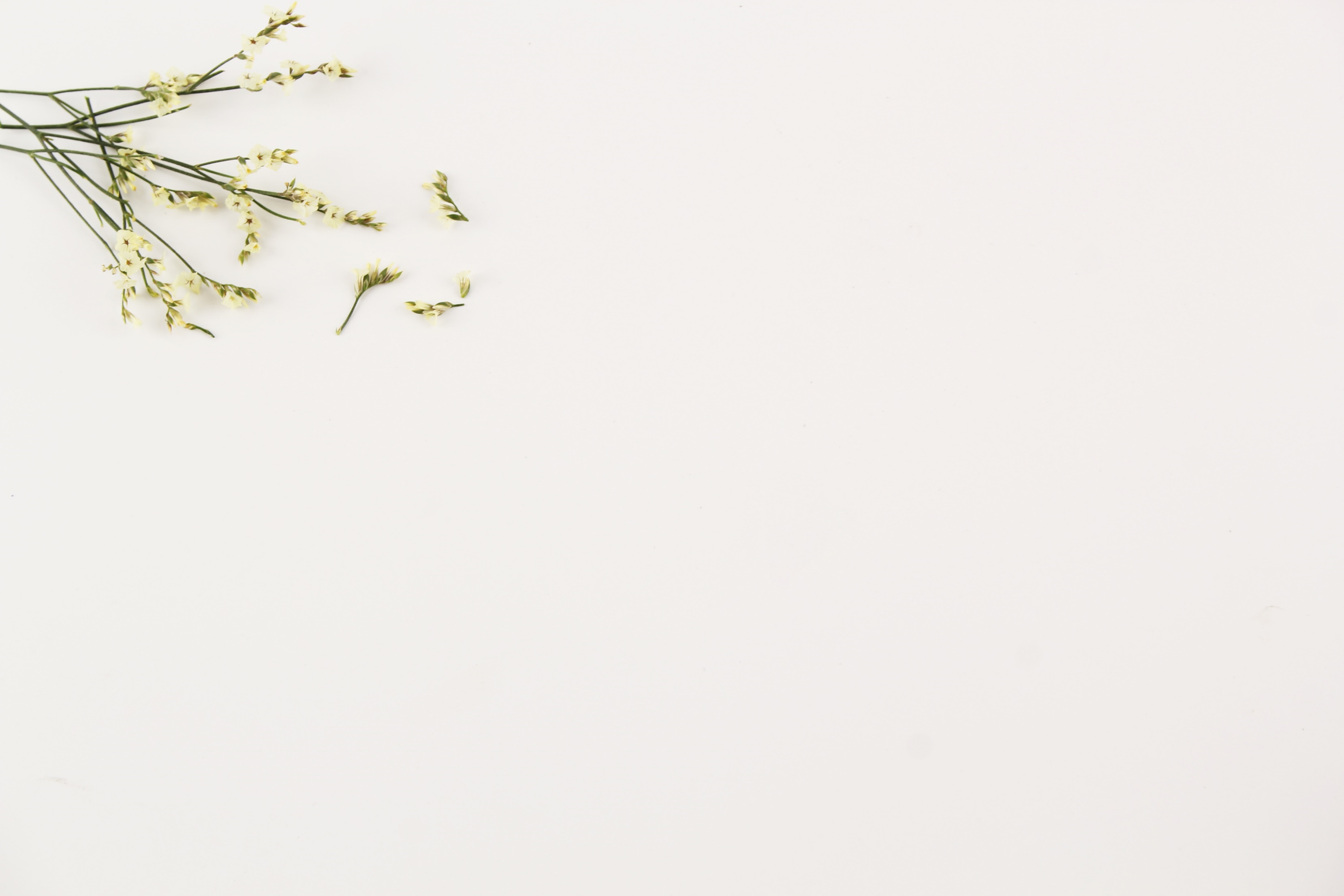 谢谢您的观看
THE PROFESSIONAL POWERPOINT TEMPLATE
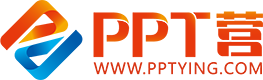 10000+套精品PPT模板全部免费下载
PPT营
www.pptying.com
[Speaker Notes: 模板来自于 https://www.pptying.com    【PPT营】]